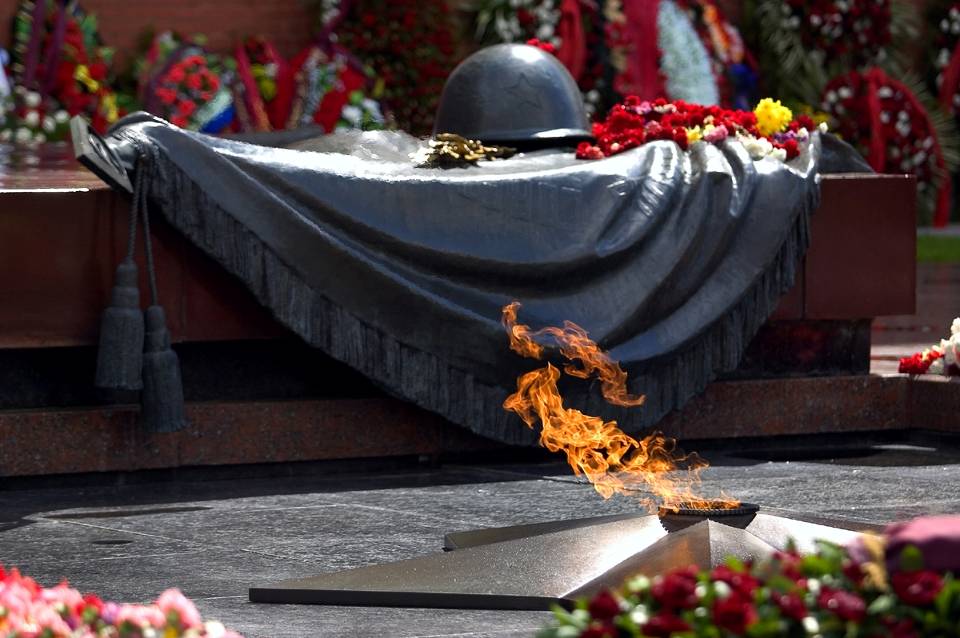 «Никто не забыт,
ничто не забыто»
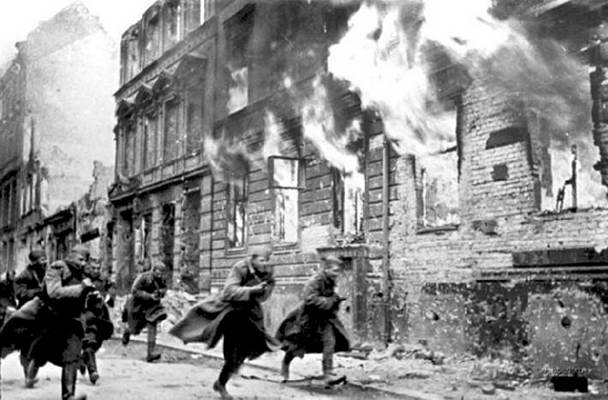 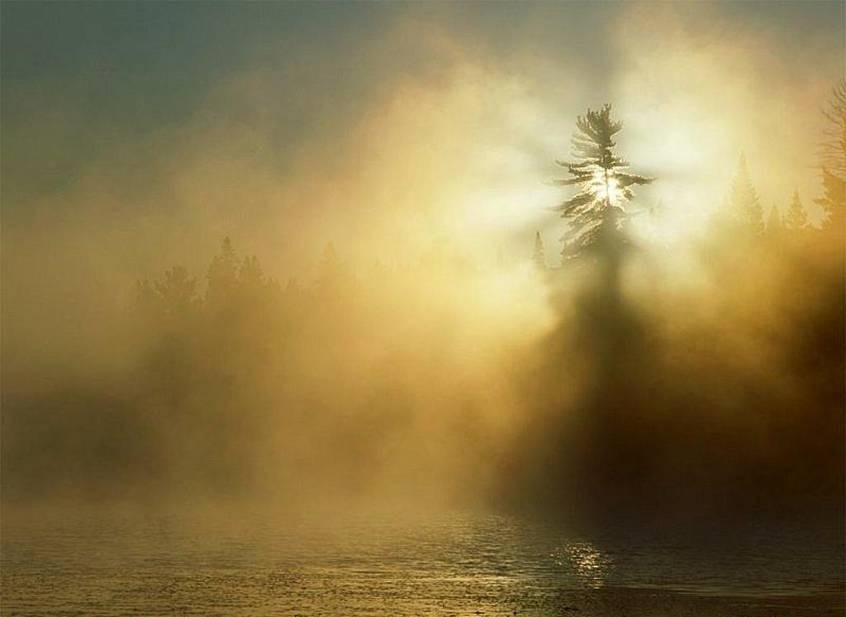 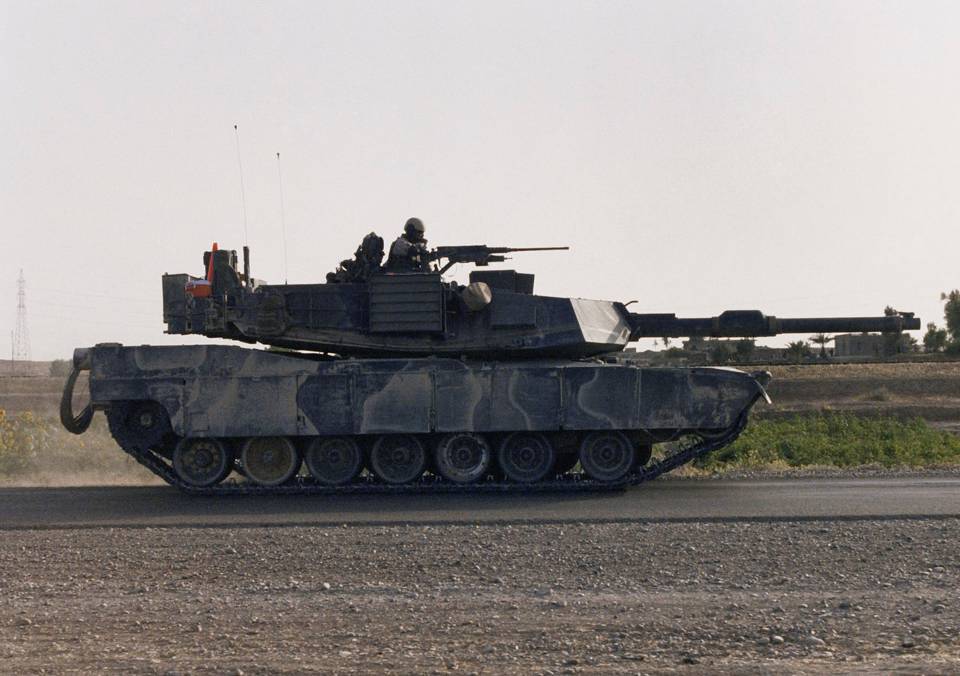 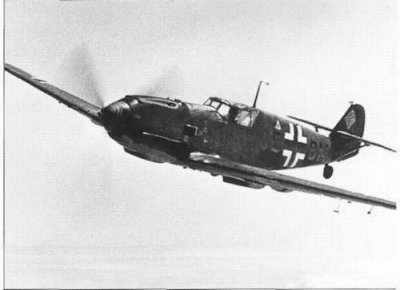 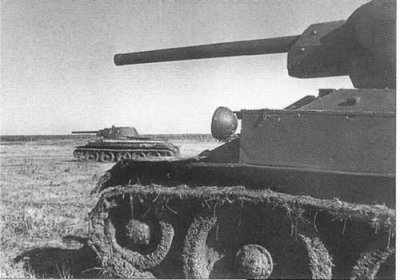 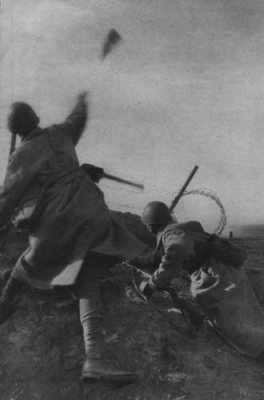 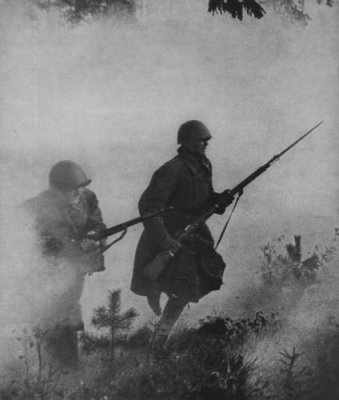 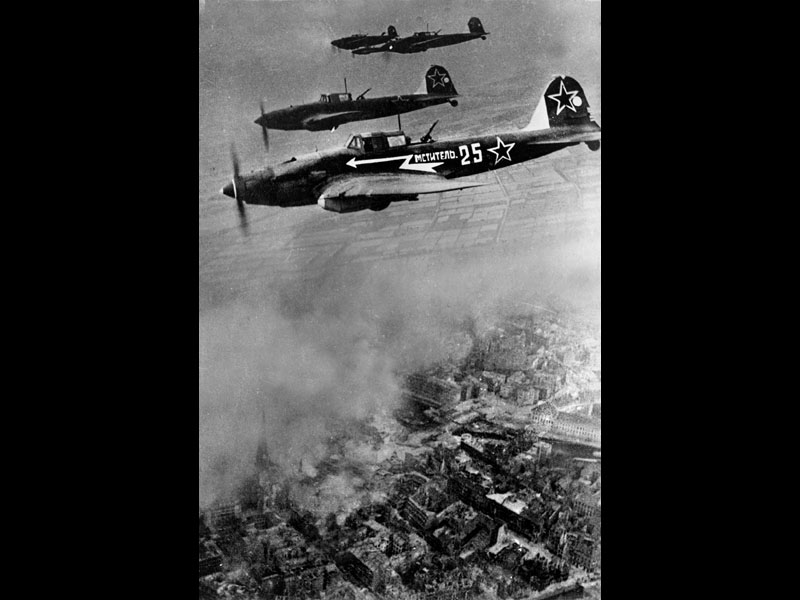 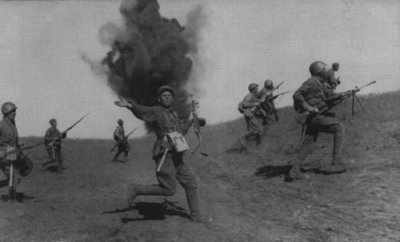 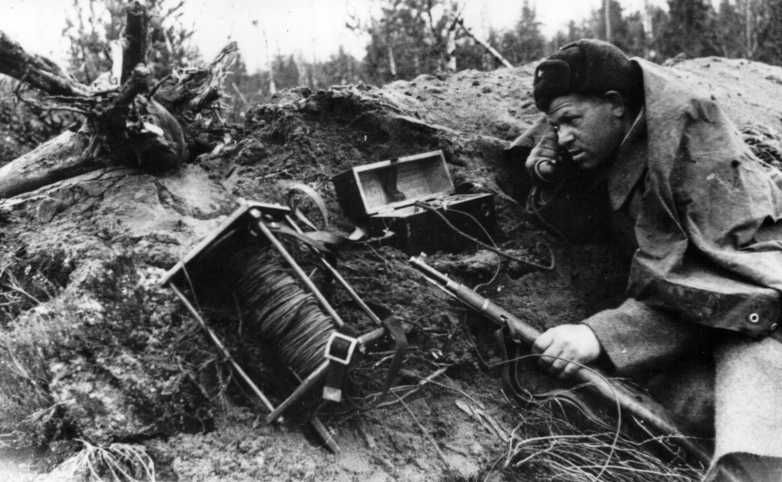 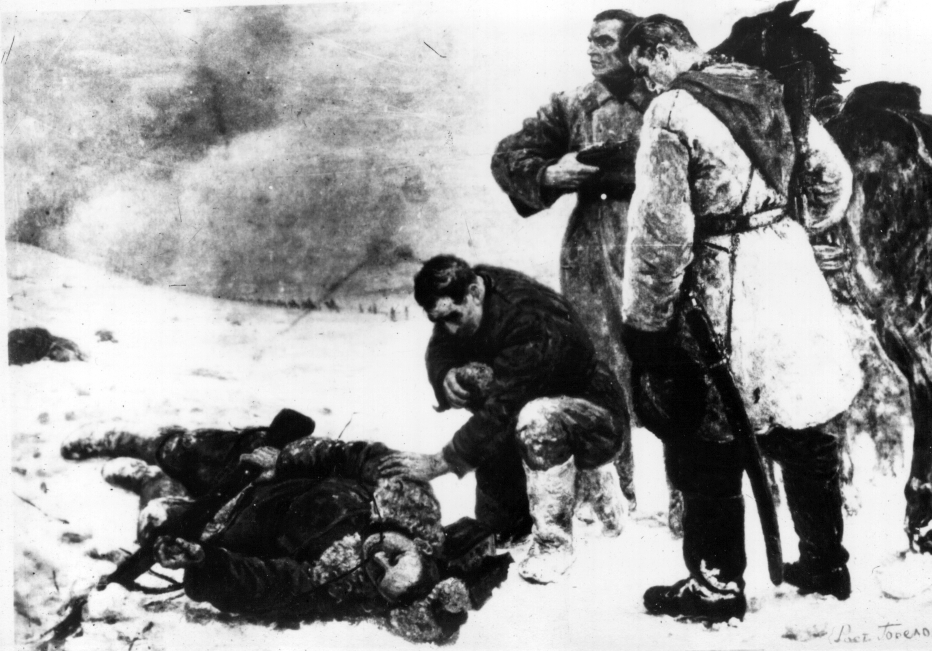 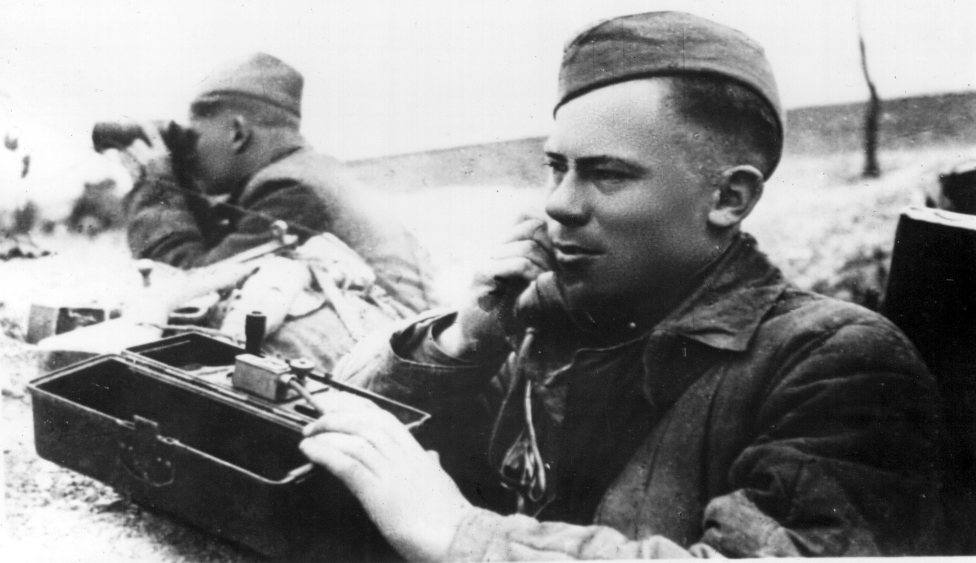 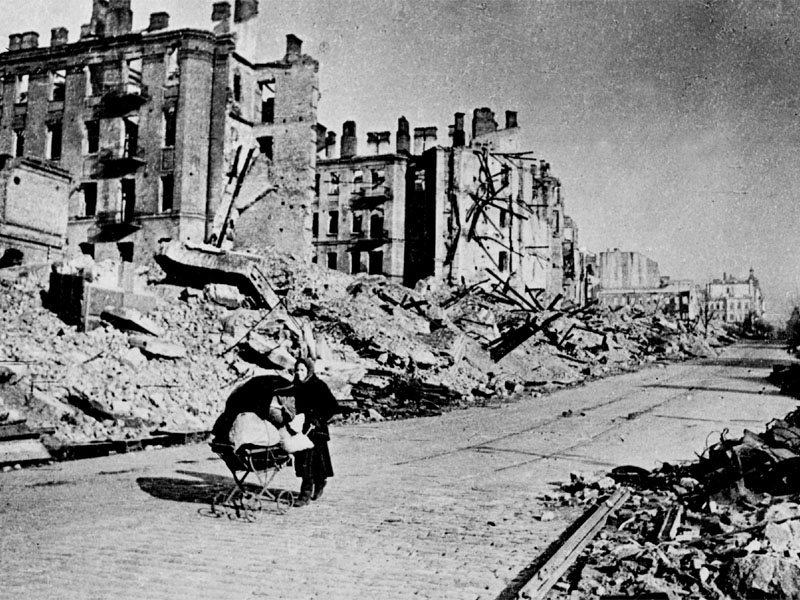 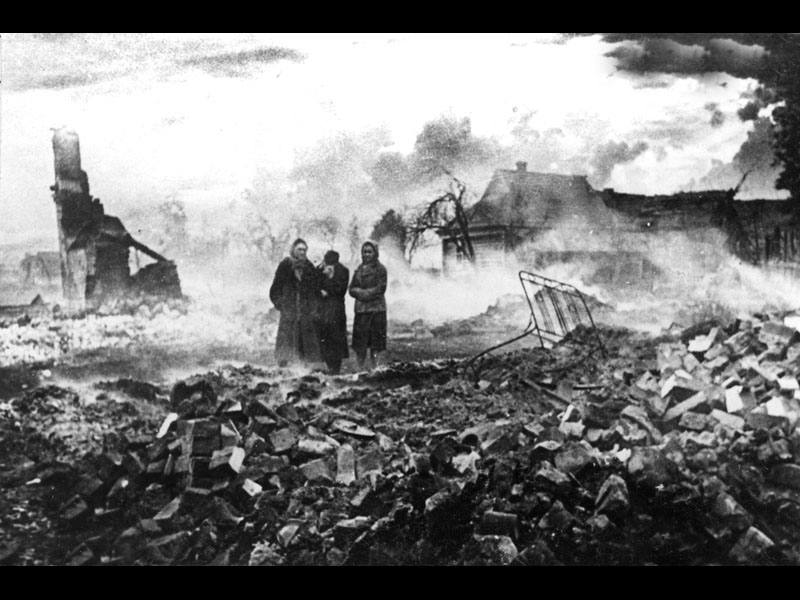 Погибло
27 000 000
человек
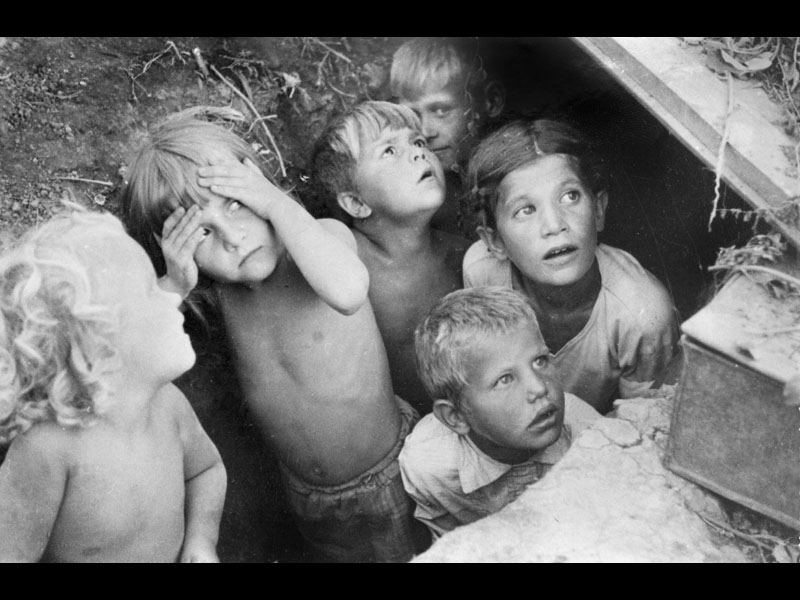 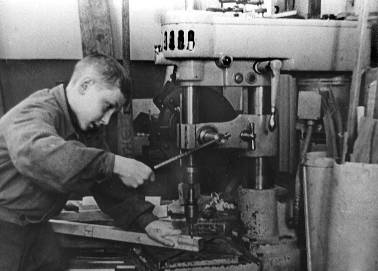 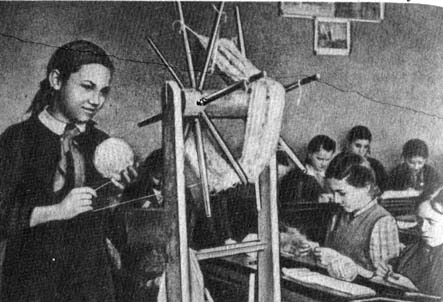 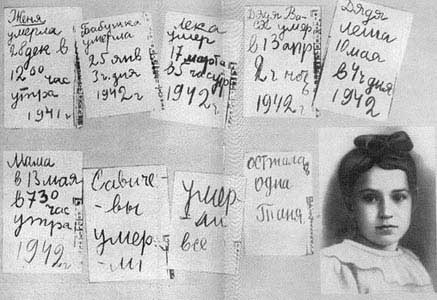 Таня Савичева
блокада
 ЛЕНИНГРАДА
872 дня
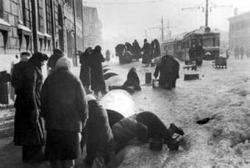 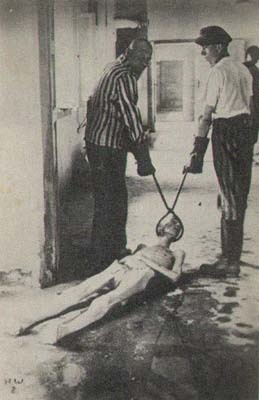 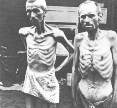 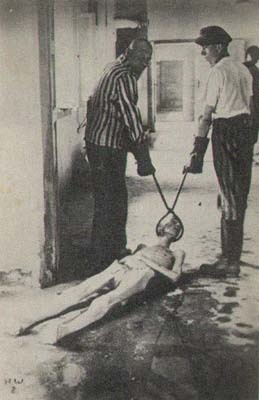 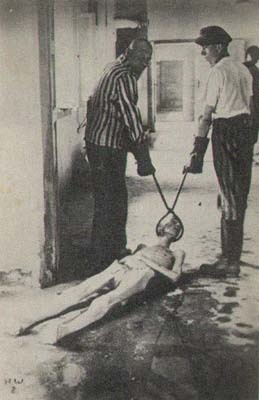 Освенцим
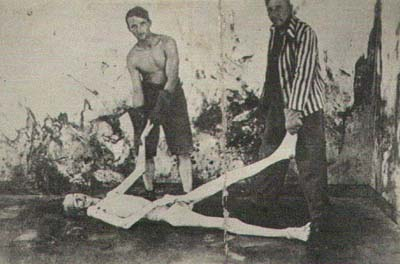 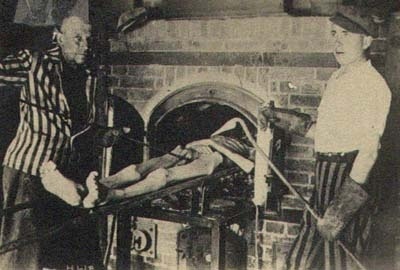 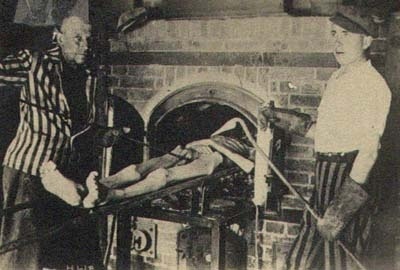 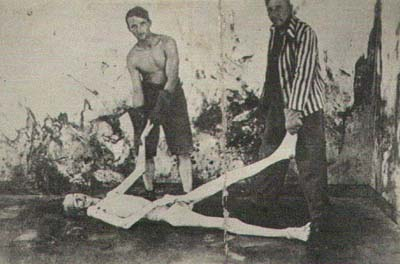 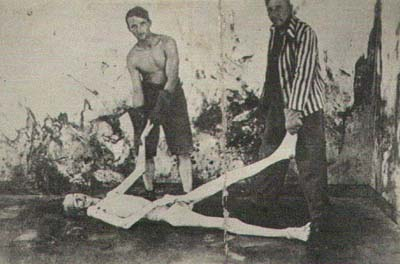 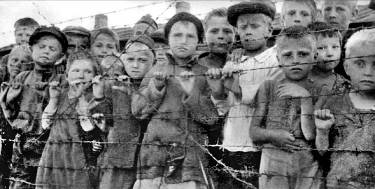 Ужасы концлагерей
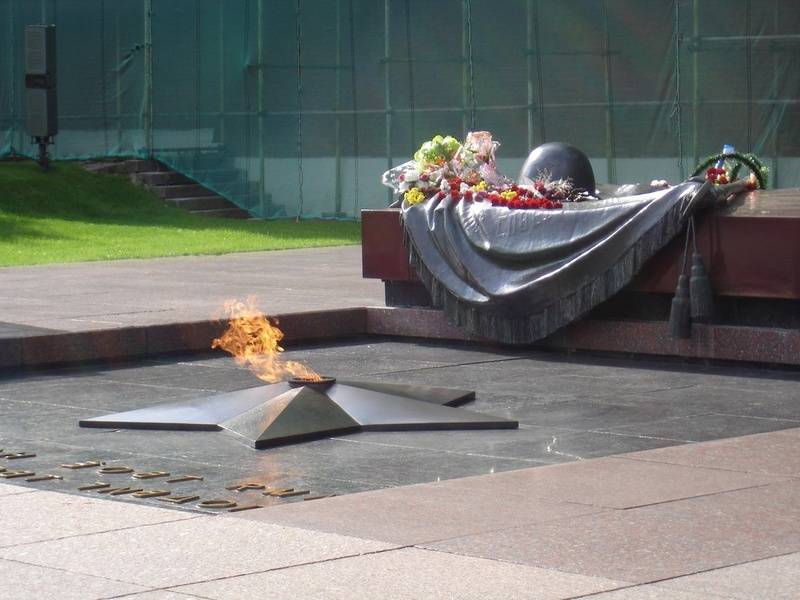 ДАВАЙТЕ ПОЧТИМ ПАМЯТЬ ВСЕХ ПОГИБШИХ ЗА РОДИНУ МИНУТОЙ МОЛЧАНИЯ.
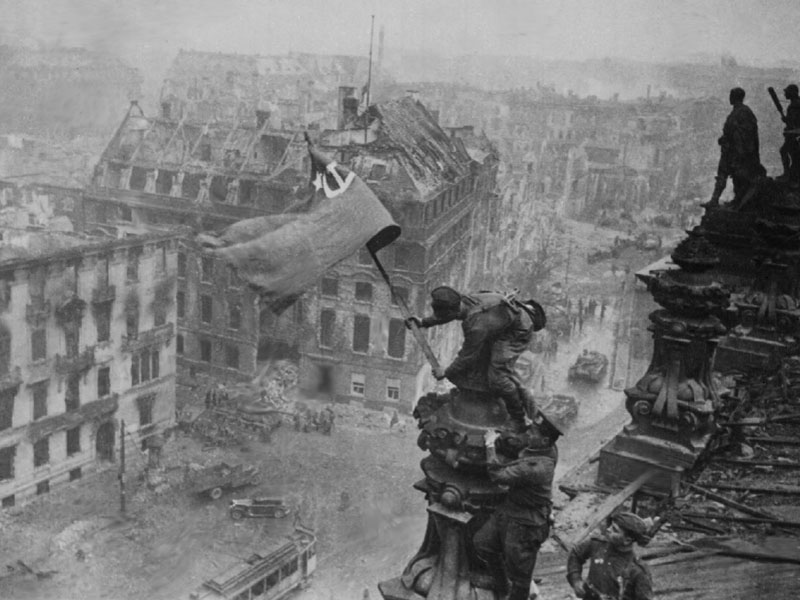 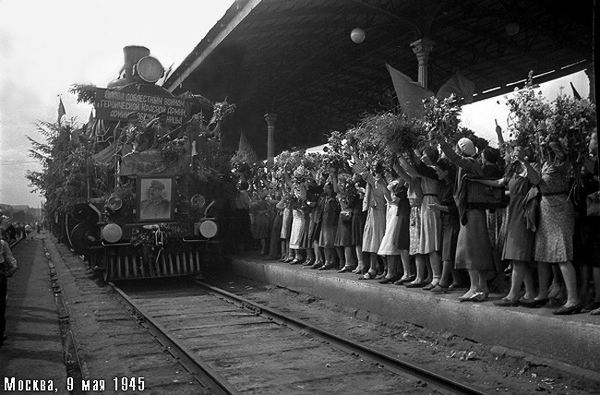 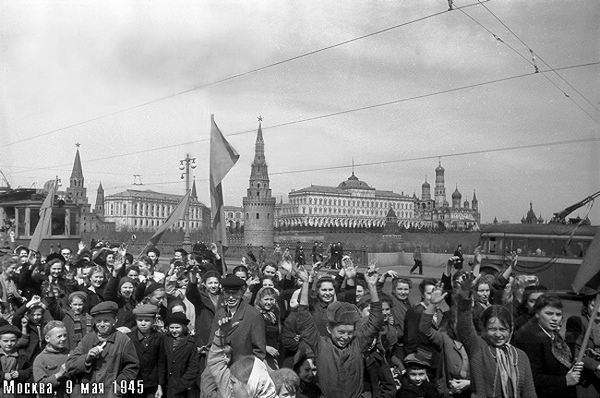 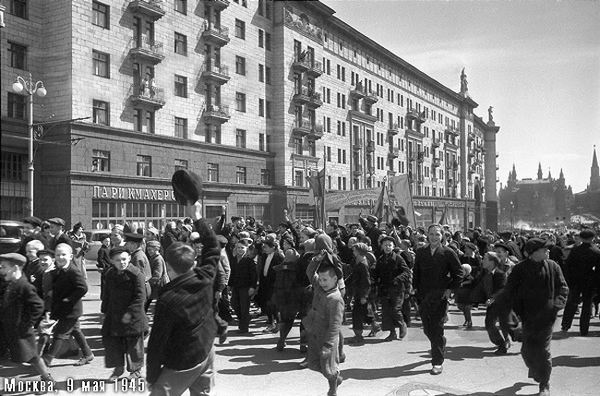 1418 дней
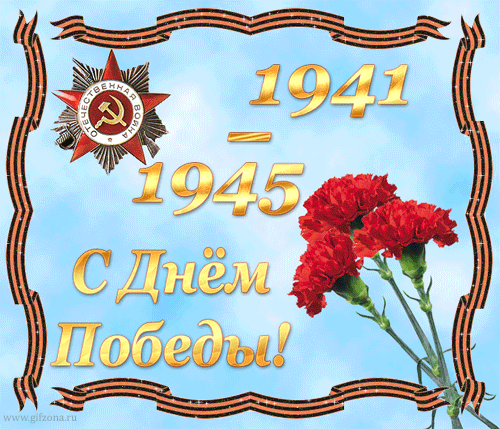 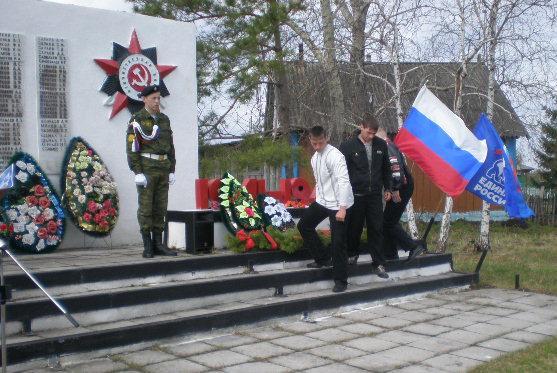